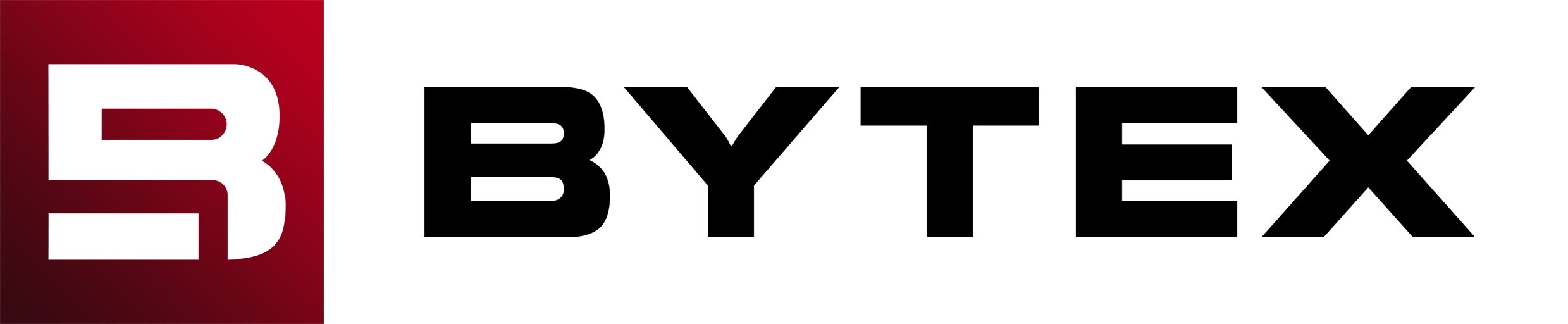 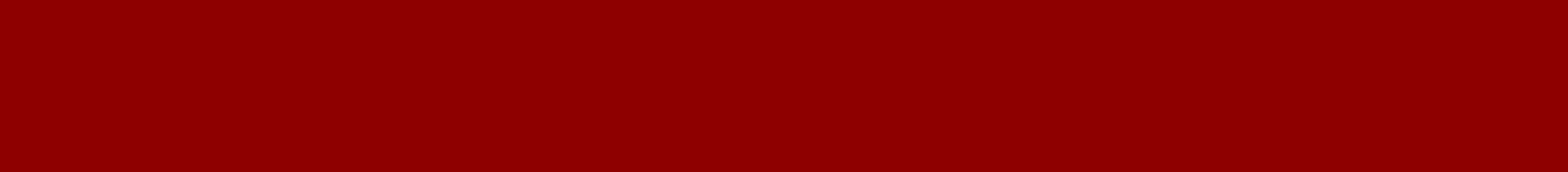 О компании
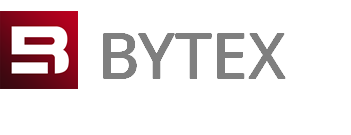 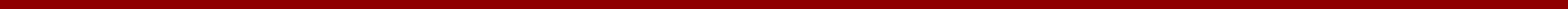 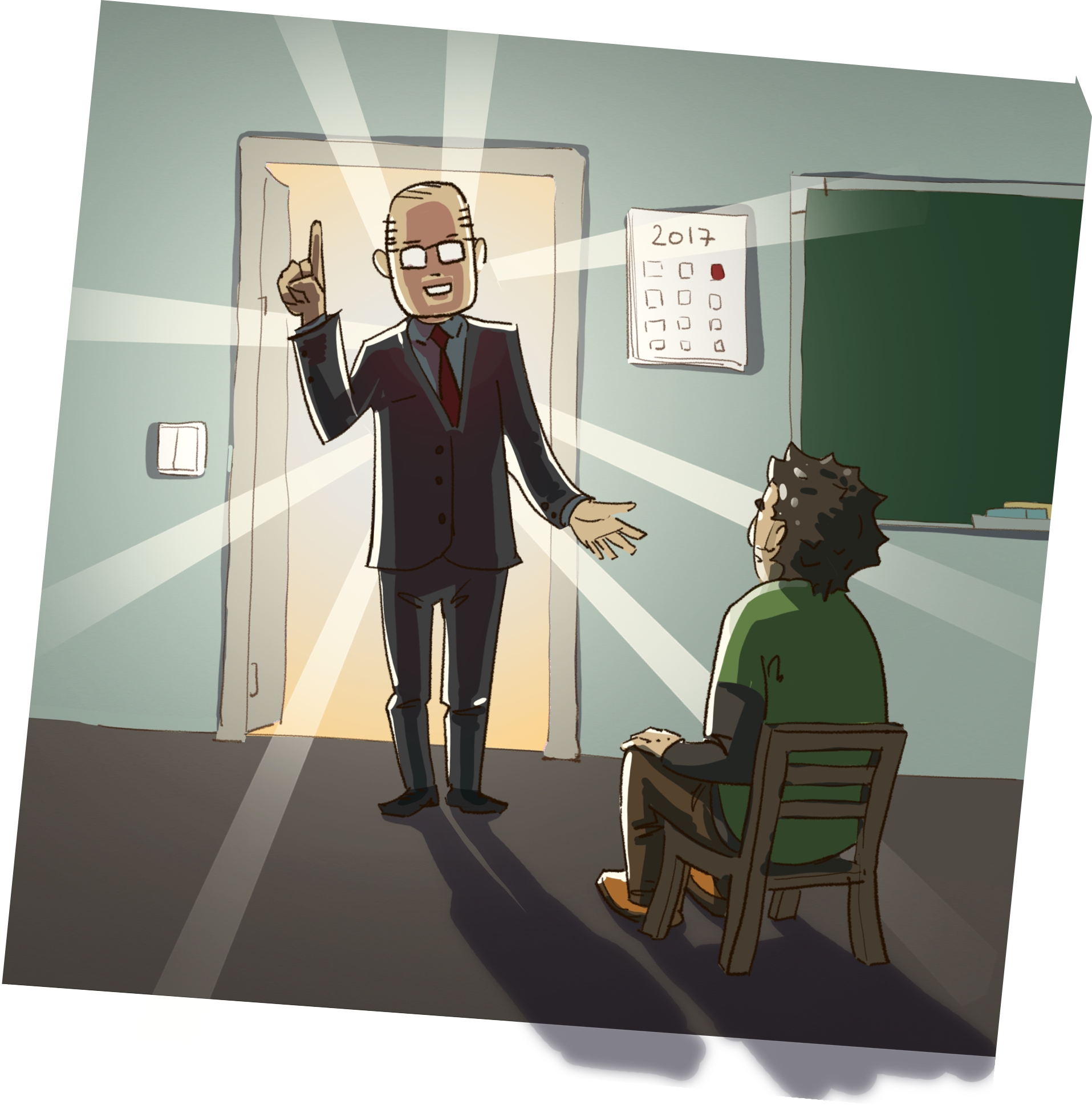 Ключевые позиции:
на рынке IT с 2004 года;
240 квалифицированных сотрудников;
крупнейшие зарубежные и РФ партнеры.
Приоритеты развития компании:
разработка игровых и бизнес-приложений;
тестирование приложений на всех платформах;
обучение и подготовка специалистов.
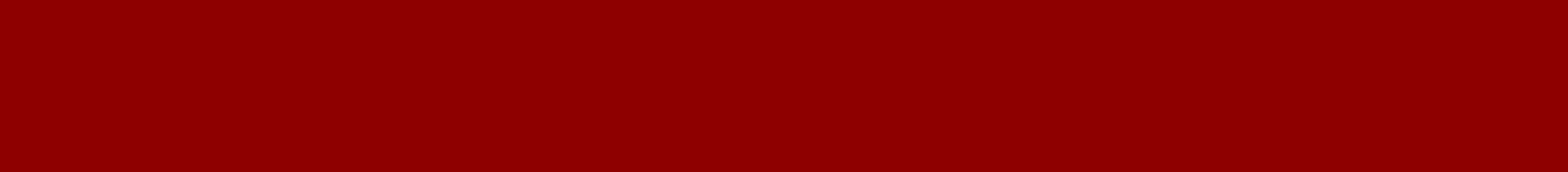 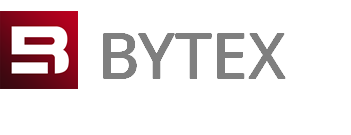 Студия тестирования
Студия 
разработки
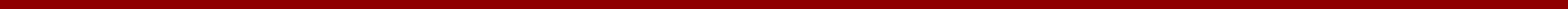 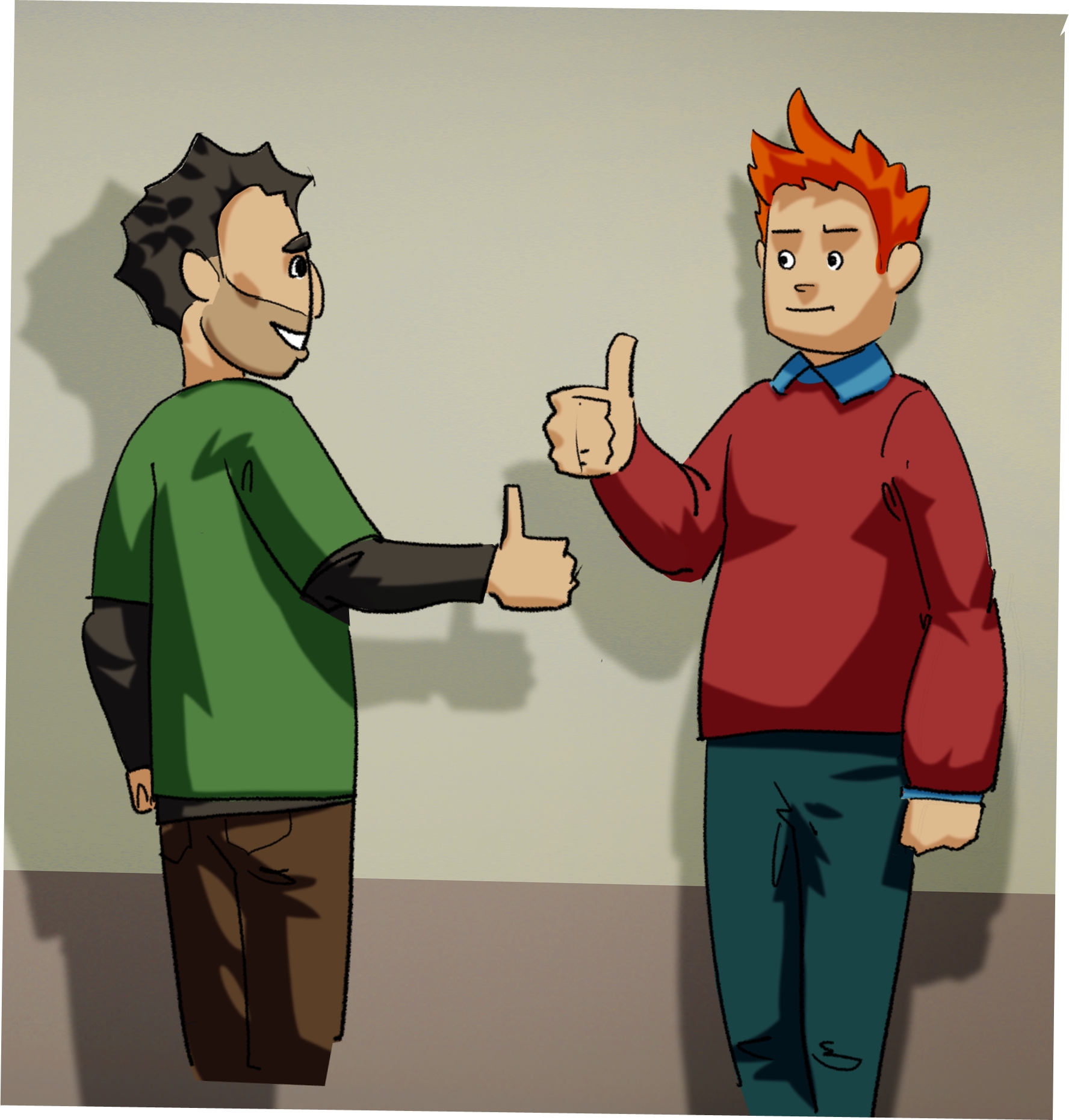 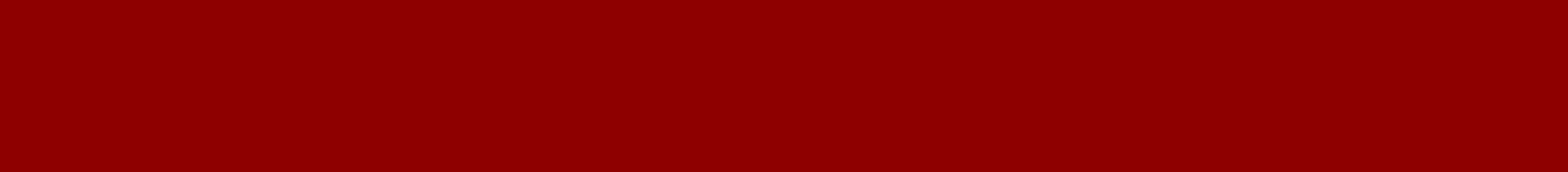 Студия разработки
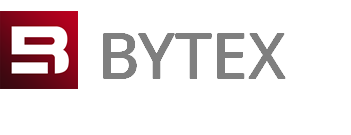 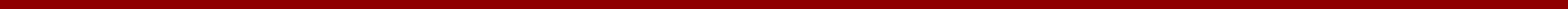 Мы разрабатываем:
B2B 
Игровые проекты
WEB-порталы и интернет-магазины
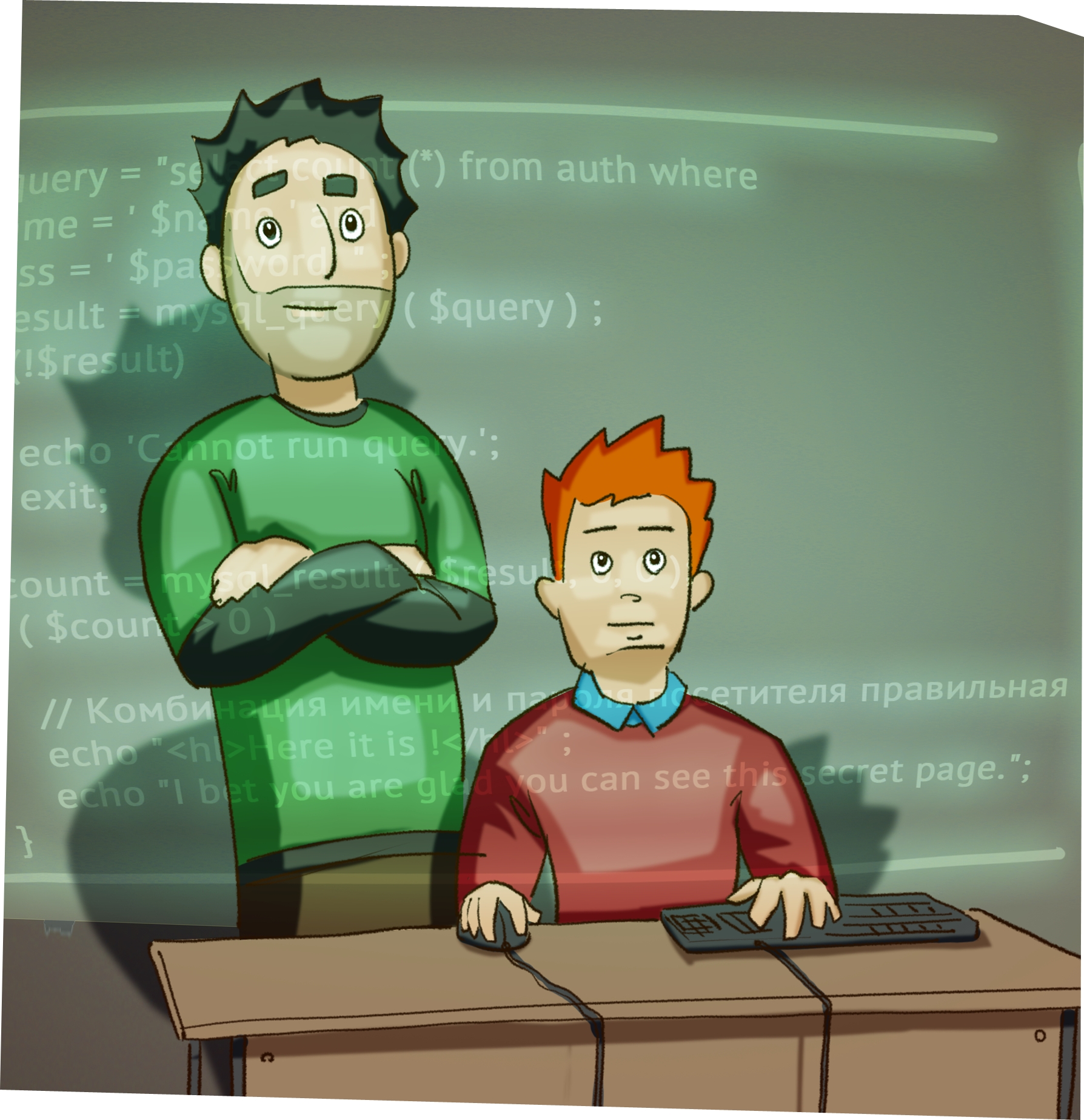 Технические компетенции:
Swift
C#
JavaScript
PHP
Java
Unity3D
Groovy
Xamarine
Android SDK
Cordova, IONIC
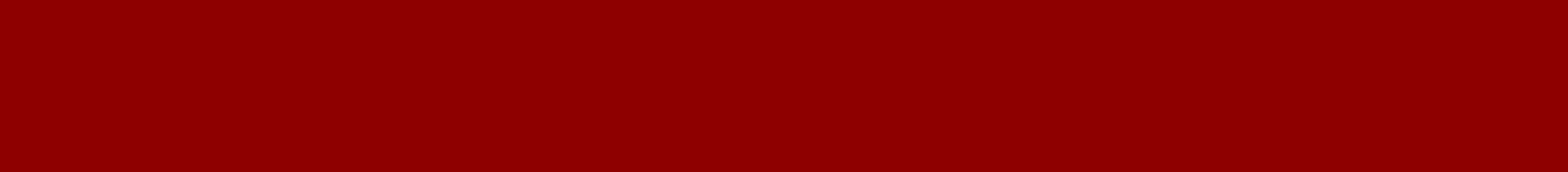 Студия тестирования
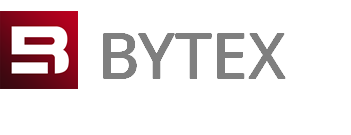 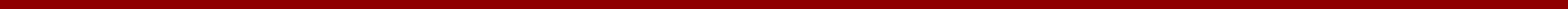 Мы тестируем:
B2B приложения;
игровые проекты (всех видов жанров)
WEB-приложения;
мобильные игры и приложения;
VR.
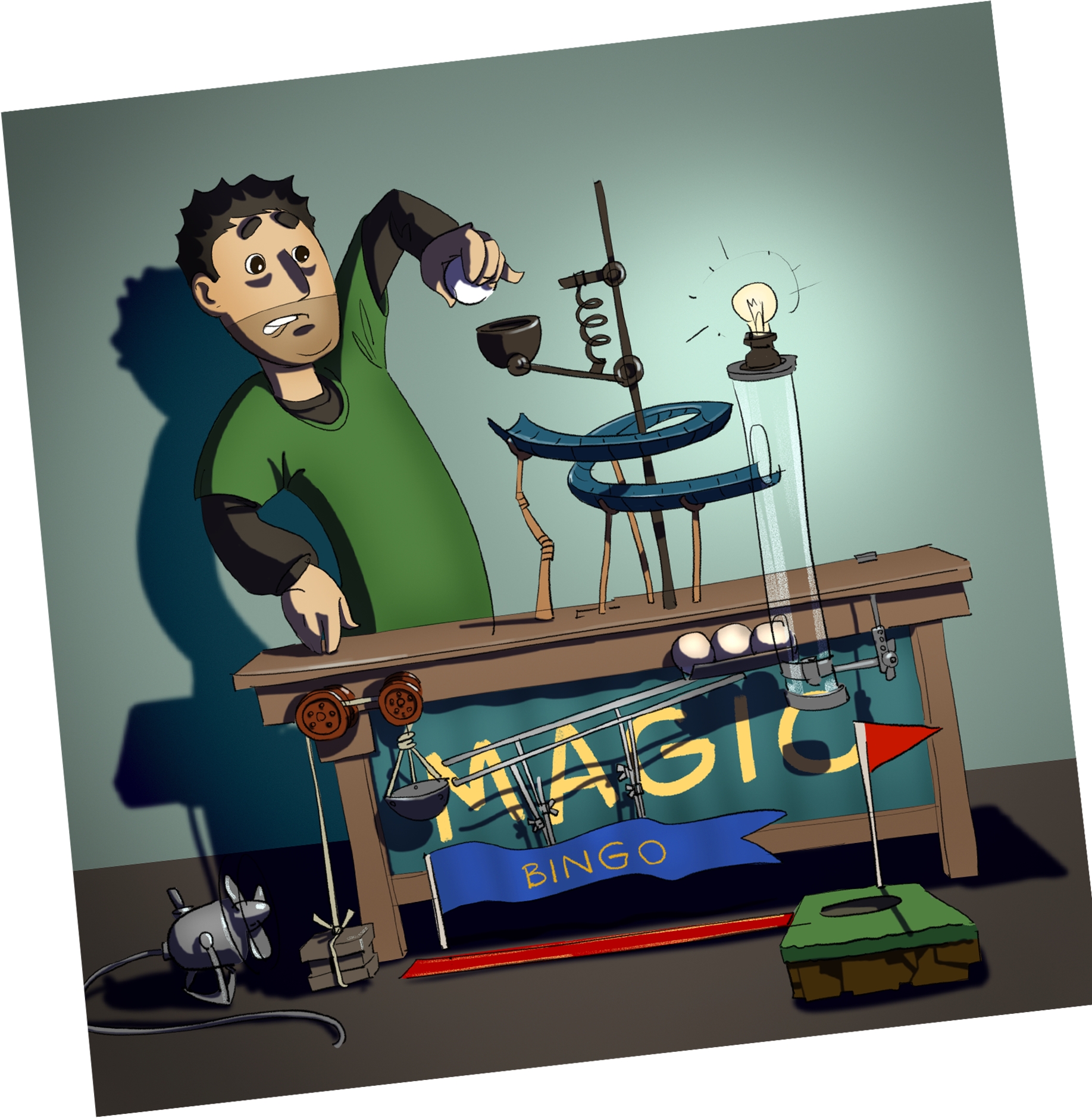 Технические компетенции:
конфигурационное тестирования;
локализационное тестирование,
тестирование инсталляций,
кроссбраузерное, 
регрессионное,
 функциональное, 
фокус-тестирование,  
UI тестирование,
создание тест-планов, тест-кейсов и чек-листов.
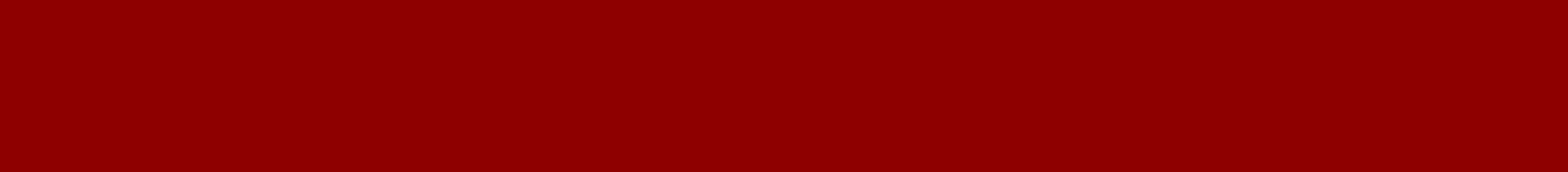 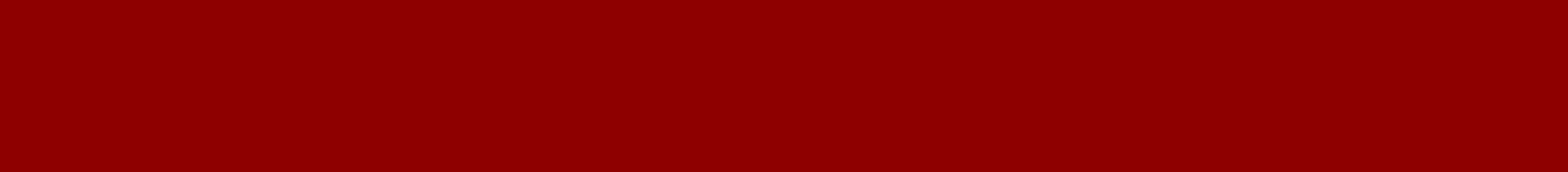 Наши партнеры
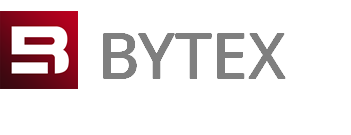 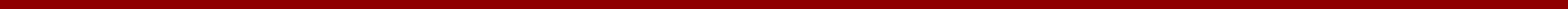 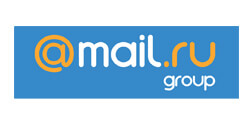 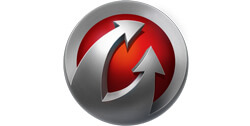 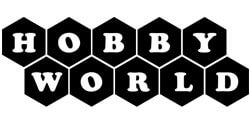 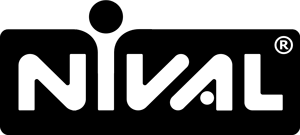 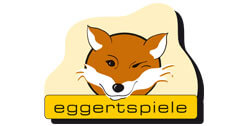 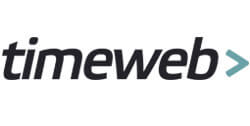 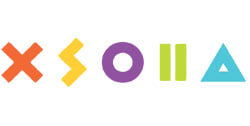 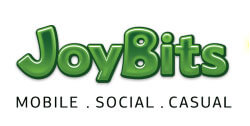 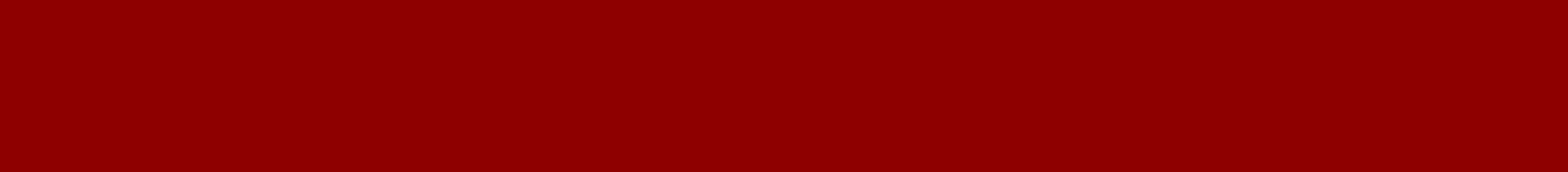 Ищем таланты
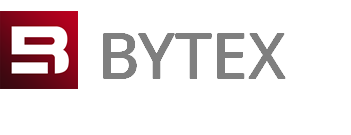 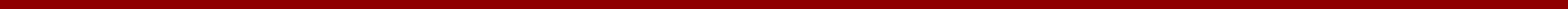 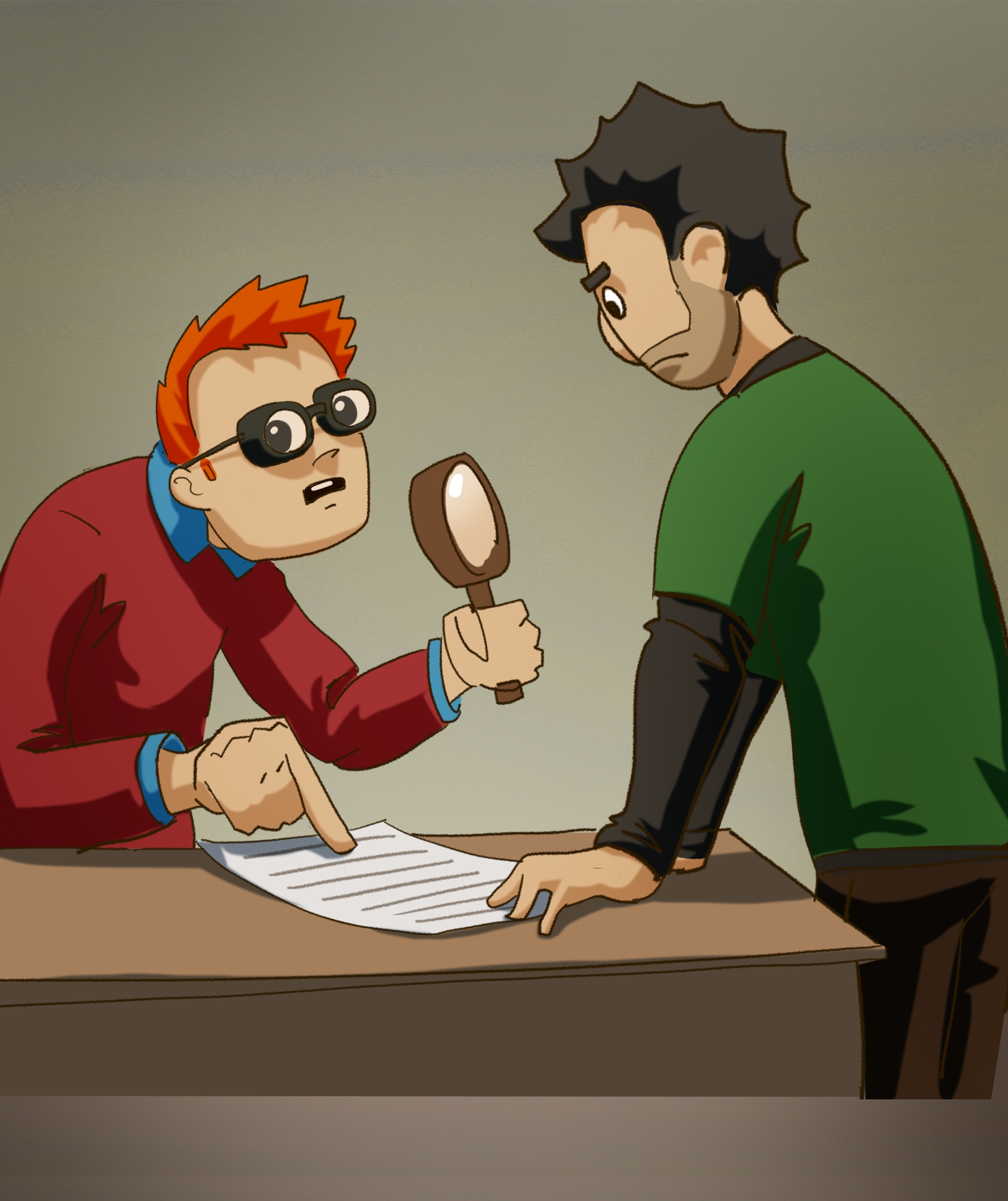 Тестировщик
  Программист
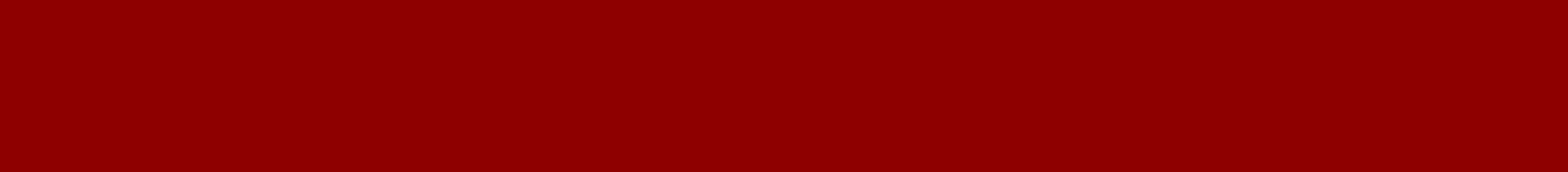 Ждём от Вас
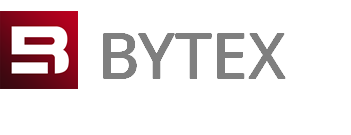 Любовь к компьютерным играм
Усидчивость и внимательность.
Психологическая устойчивость.
Аккуратность, исполнительность.
Изобретательность в поиске ошибок.
Приведении программного кода в полностью нерабочее состояние.
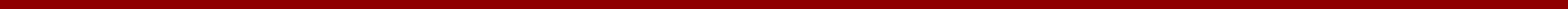 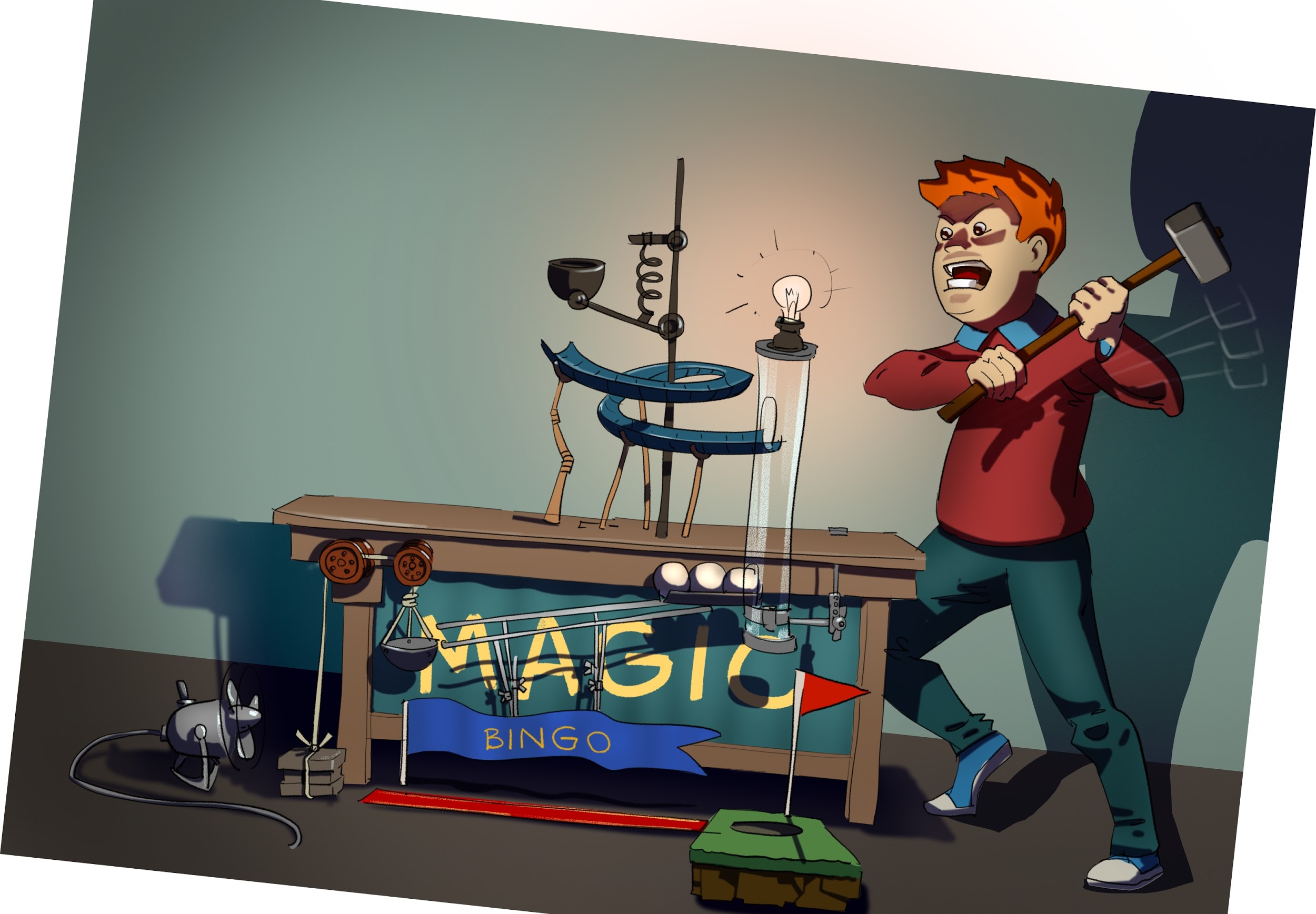 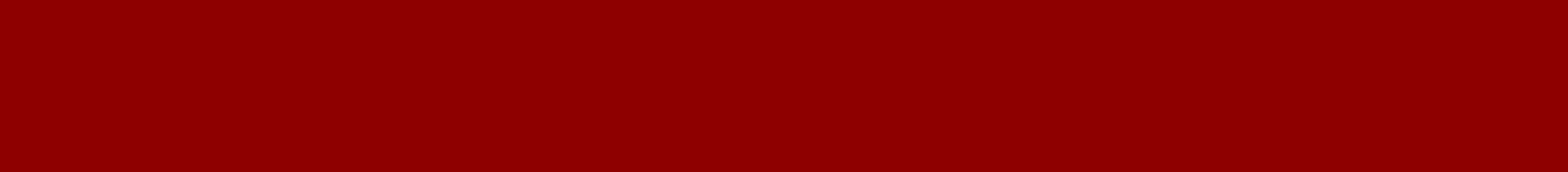 Предлагаем
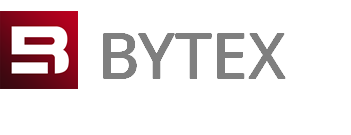 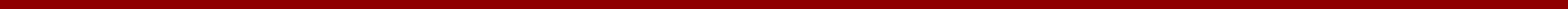 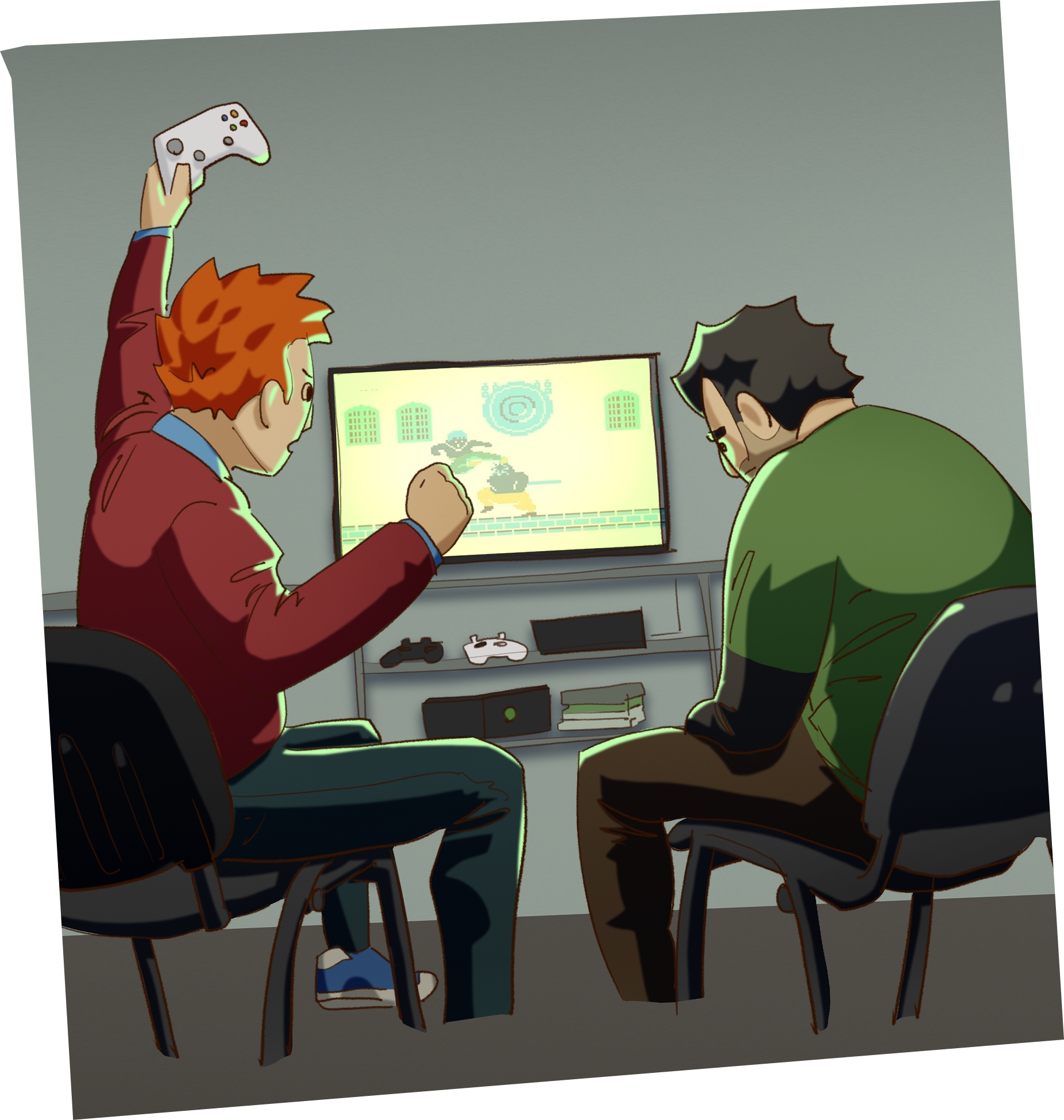 Оформление по нормам ТК РФ.
Прекрасно оборудованное рабочее место в уютном просторном офисе.
Работу в опытной команде специалистов.
Интересные и сложные проекты.
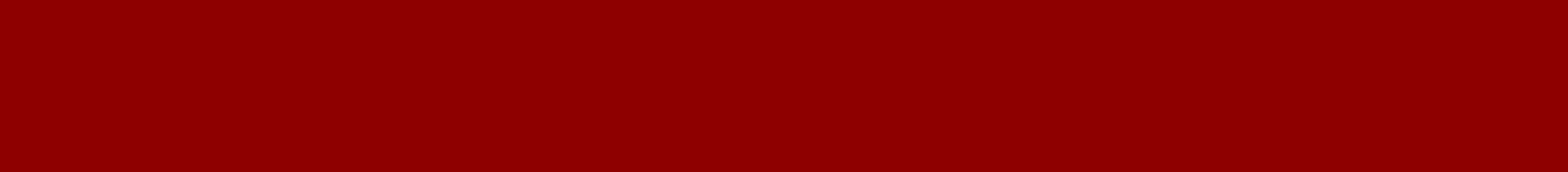 Контакты
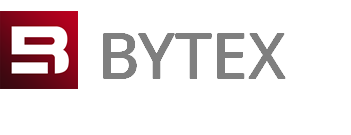 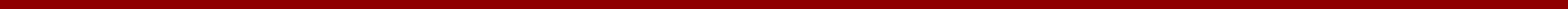 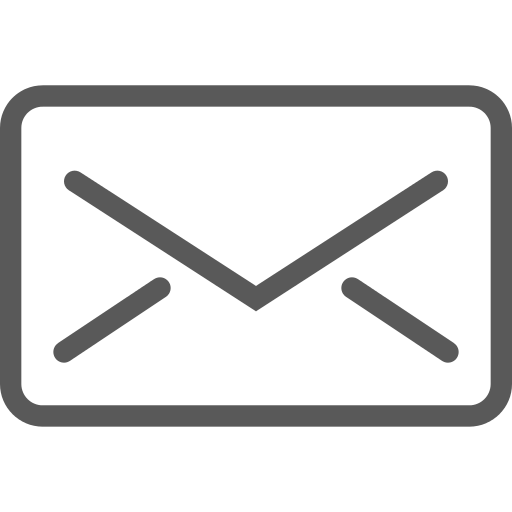 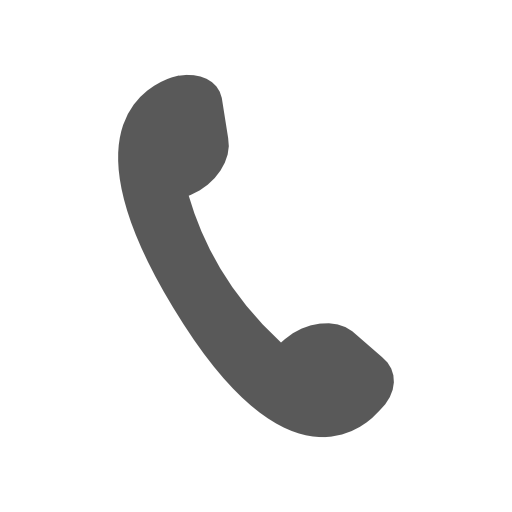 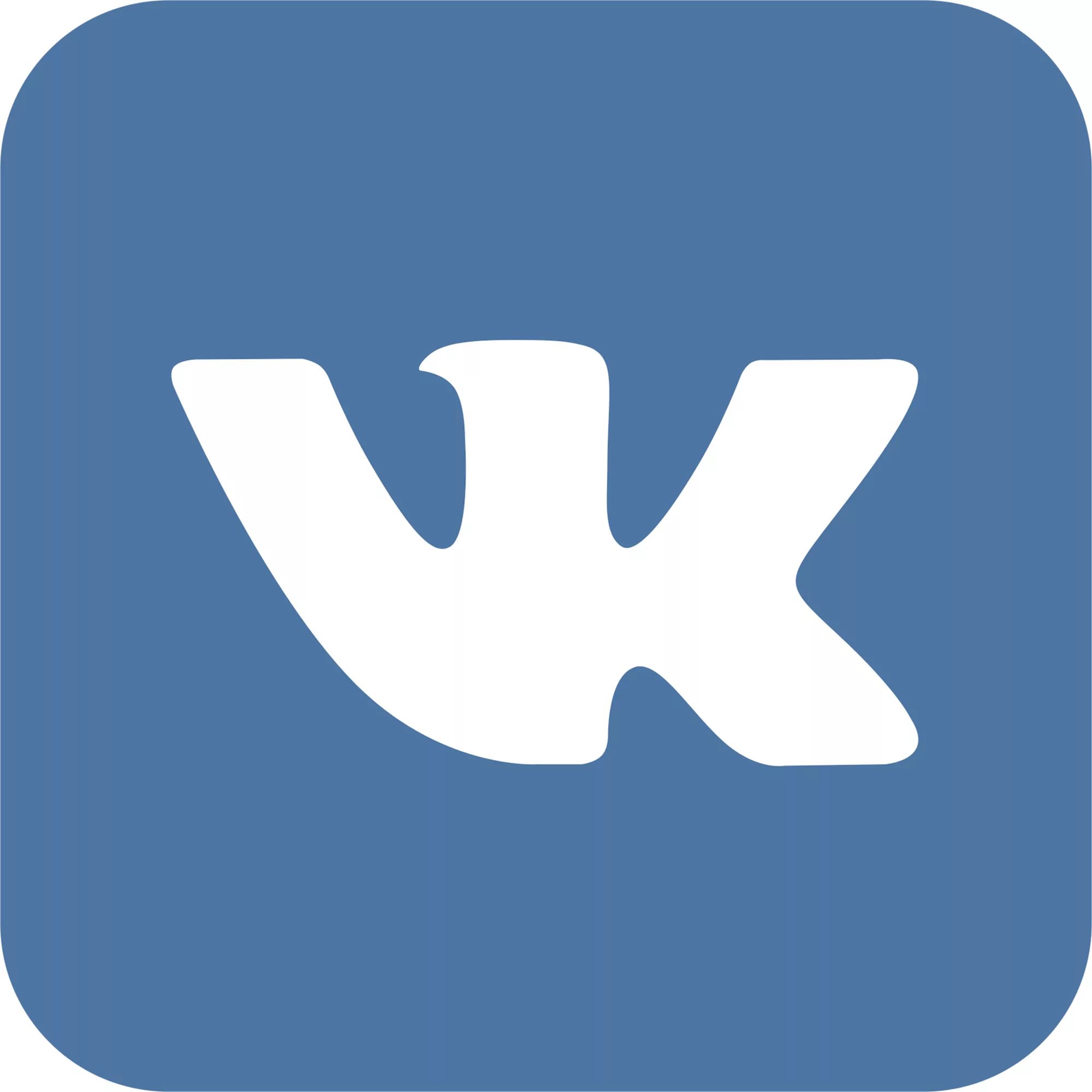 Телефон
+7 (8342) 38-00-37
ВКонтакте
https://vk.com/bytexs
E-mail
info@bytexgames.ru
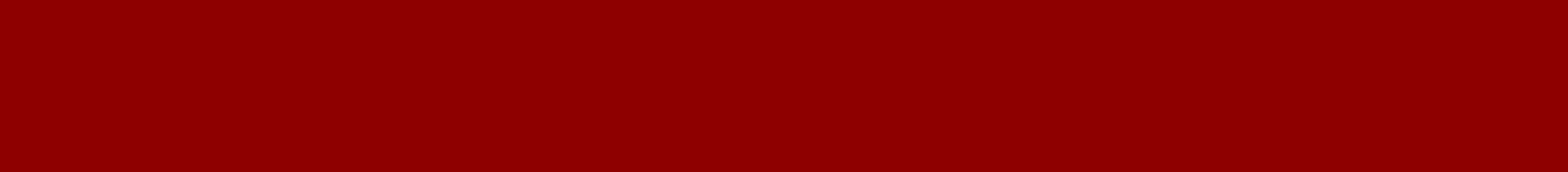